МИНИСТЕРСТВО ОБРАЗОВАНИЯ, НАУКИ И  МОЛОДЕЖНОЙ ПОЛИТИКИ КРАСНОДАРСКОГО КРАЯ
Государственное автономное профессиональное образовательное учреждение Краснодарского края «Новороссийский колледж строительства и экономики»  (ГАПОУ КК «НКСЭ»)
Специальность: 38.02.01 «Экономика и бухгалтерский учет по отраслям»
По МДК 02.02: «Бухгалтерская технология проведения и оформление инвентаризации»
Кейс 

 на тему: «Порядок проведения инвентаризации в организации ООО «Атмосфера»
Цели и задачи:
Определение и виды инвентаризации в организации ООО «Атмосфера» 
Состав инвентаризационной комиссии  в организации.
Документы и   порядок проведения инвентаризации в организации ООО «Атмосфера» 
Бухгалтерские  проводки по инвентаризации в организации.
Девиз:
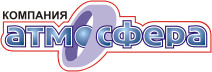 Богатства не обещаем-достаток гарантируем!
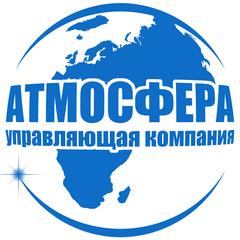 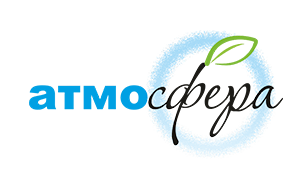 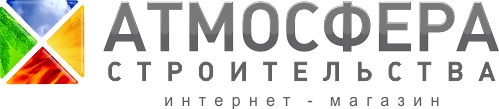 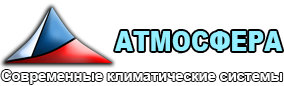 Основное понятие инвентаризации
Инвентаризация - это один из элементов метода бухгалтерского учета, предполагающий проверку: 
основных средств, 
нематериальных активов, 
товарно-материальных ценностей, 
незавершенного производства, 
денежных средств, 
расчетов и их сопоставление с данными учета.
Инвентаризацию проводят на всех предприятиях не зависимо от форм собственности, вида деятельности и режима работы.
Инвентаризацию проводит специальная комиссия, назначаемая ответственным лицом, отвечающим за проверяемые ценности. Периодичность, сроки проведения инвентаризаций, состав инвентаризационной комиссии утверждают в учетной политике, разрабатываемой каждым хозяйствующим субъектом.
Перед началом инвентаризации членам рабочих инвентаризационных комиссий вручают приказ, в котором устанавливают сроки начала и окончания работы. Ко дню окончания снятия фактических остатков должна быть закончена обработка всех документов по приходу и расходу ценностей, произведены соответствующие записи в карточках (книгах) аналитического учета и выведены остатки на день инвентаризации
Виды инвентаризации в организации ООО «Атмосфера»
1. По объему проверяемых объектов:
-полная (проводится перед составлением годовой отчетности и охватывает все имущество и расчетные отношения, все виды средств не принадлежащих предприятию);
-частичная (охватывает конкретные виды имуществ или обязательств организации).
2. По способу проведения:
-натуральная (проведение процедур подсчета, взвешивания и обмера);
-документальная (проверка наличия и правильности оформления документов).
3. По назначению:
-плановая (проводится в соответствии с датами, установленными в приказе руководителя, оформляемом до начала отчетного года);
-внеплановая (проводится как дополнительный вид контроля. Например, в виду ряда обстоятельств: стихийных бедствий, форс-мажоров, смены ответственных сотрудников ).
4. В зависимости от инициатора проведения:
-бухгалтерская (проводится в соответствии с принятой учетной политикой и на основании приказа руководителя), 
-налоговая (осуществляется на основании приказа руководителя ИФНС)
Инвентаризационные комиссии
Должны включаться опытные специалисты в зависимости от специфики проводимой инвентаризации, имеющие необходимые навыки, знания.
Функции Инвентаризационной Комиссии
Формы первичных учетных документов в организации ООО «Атмосфера»
В описи необходимо указывать:
Здания (назначение, основные материалы,, площадь, число этажей, год постройки);
Дороги (тип, протяженность, материал покрытия, ширина полотна);
Стоимость выявленных, но ранее не учтенных объектов, определяется исходя из рыночных цен на основании составленного акта. Экспертным путем определяется износ.
По арендованным и основным средствам на ответственном хранении делается отдельная опись со ссылкой на подтверждающие документы
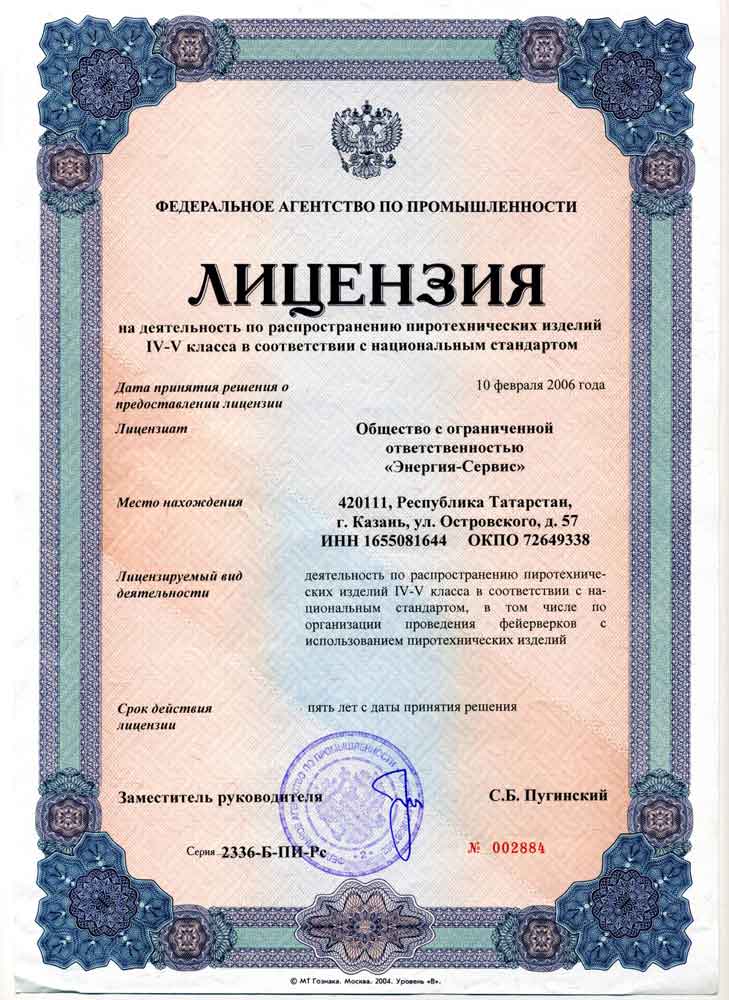 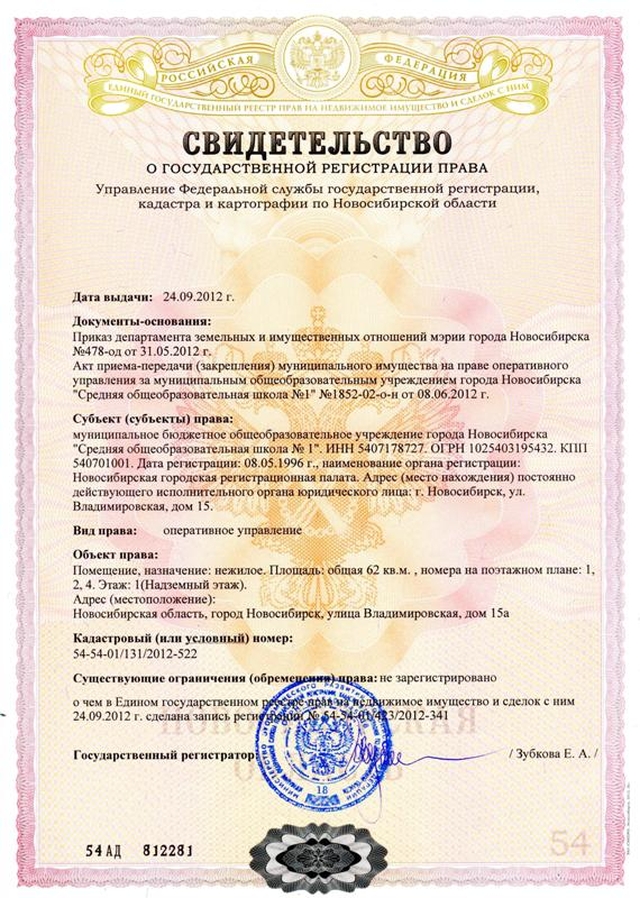 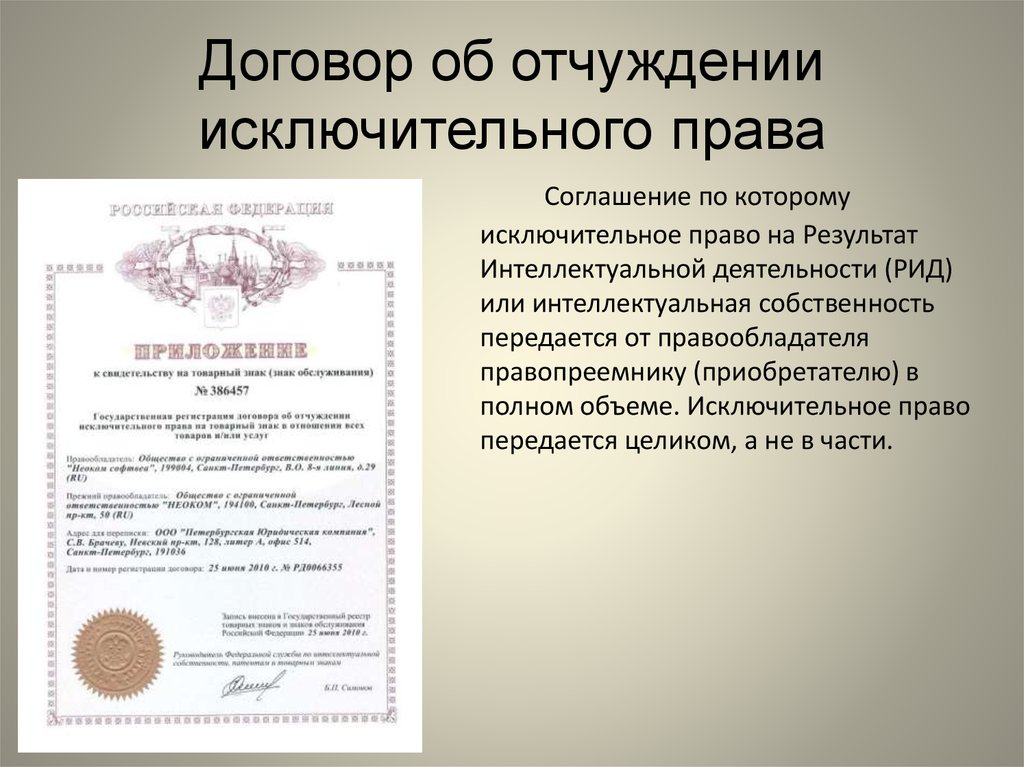 ВЫВОД
Таким образом, можно сделать вывод, :
Инвентаризация в ООО «Атмосфера»проводится в соответствии с действующим законодательством.
Предложение:
По данному кейсу можно предложить: 
Усовершенствовать проведение  выборочных инвентаризаций путем привлечения специалистов по логистике.
Использовать все  документы при проверке инвентаризационной комиссией.
Проверять досконально внесённые реквизиты в инвентаризационные описи и сразу вносить исправления.